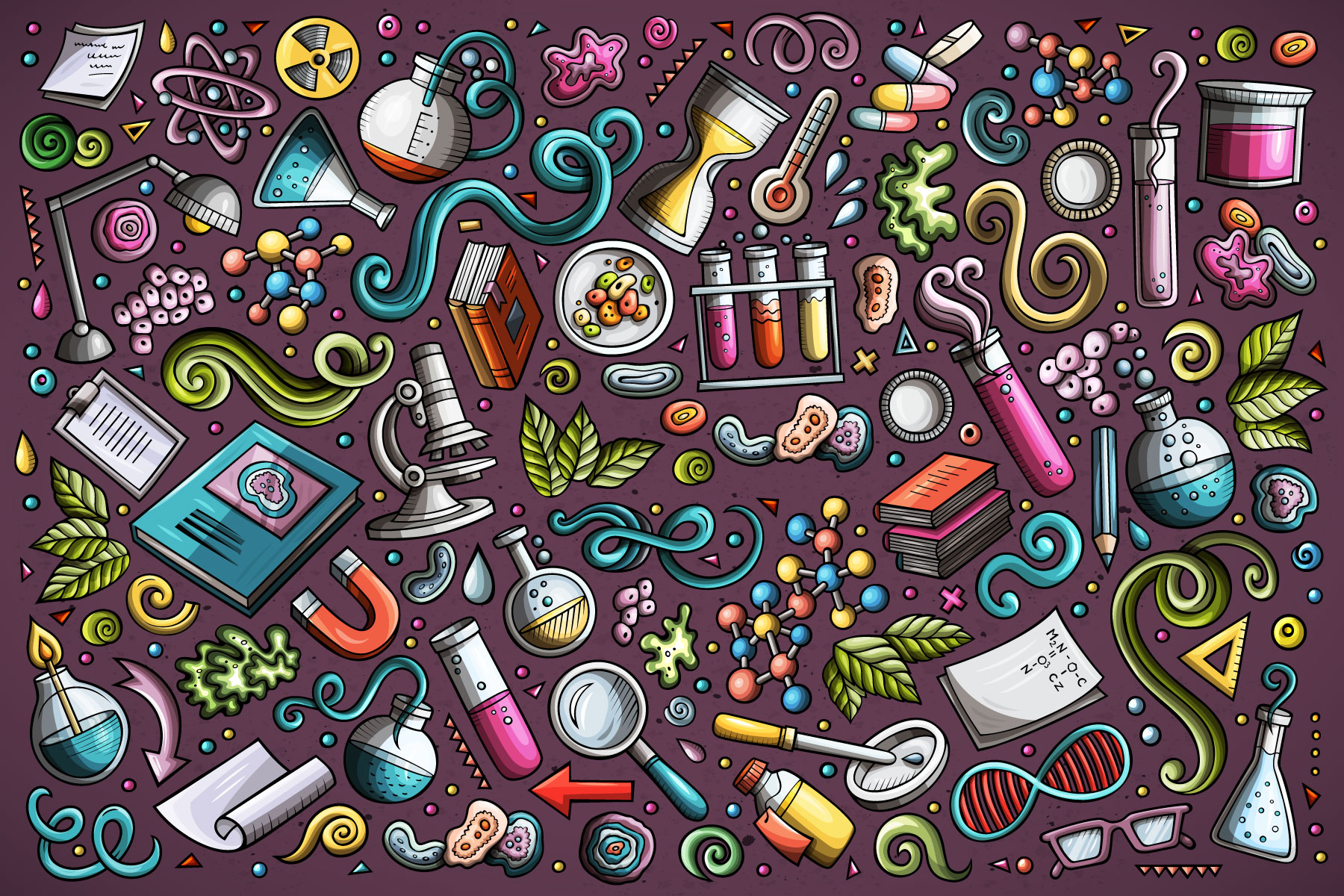 ỦY BAN NHÂN DÂN QUẬN I
PHÒNG GIÁO DỤC VÀ ĐÀO TẠO
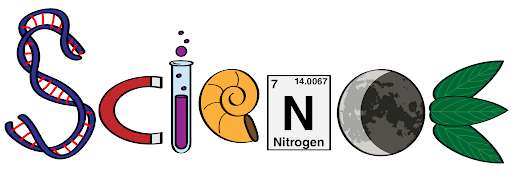 HỘI ĐỒNG BỘ MÔN: KHOA HỌC TỰ NHIÊN
Sự sinh sản
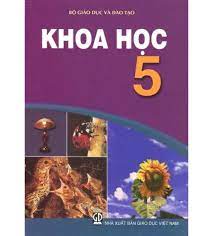 Cơ thể chúng ta được hình thành như thế nào?
CON NGƯỜI VÀ SỨC KHỎE
Phòng bệnh sốt rét
Phòng tránh tai nạn giao thông đường bộ
Đặc điểm và công dụng của một số vật liệu thường dùng
VẬT CHẤT VÀ NĂNG LƯỢNG
Sự biến đổi của chất
Sử dụng năng lượng
THỰC VẬT VÀ ĐỘNG VẬT
Cơ quan sinh sản của thực vật có hoa
Sự sinh sản của côn trùng
MÔI TRƯỜNG VÀ TÀI NGUYÊN
CON NGƯỜI VÀ SỨC KHỎE
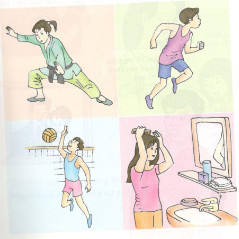 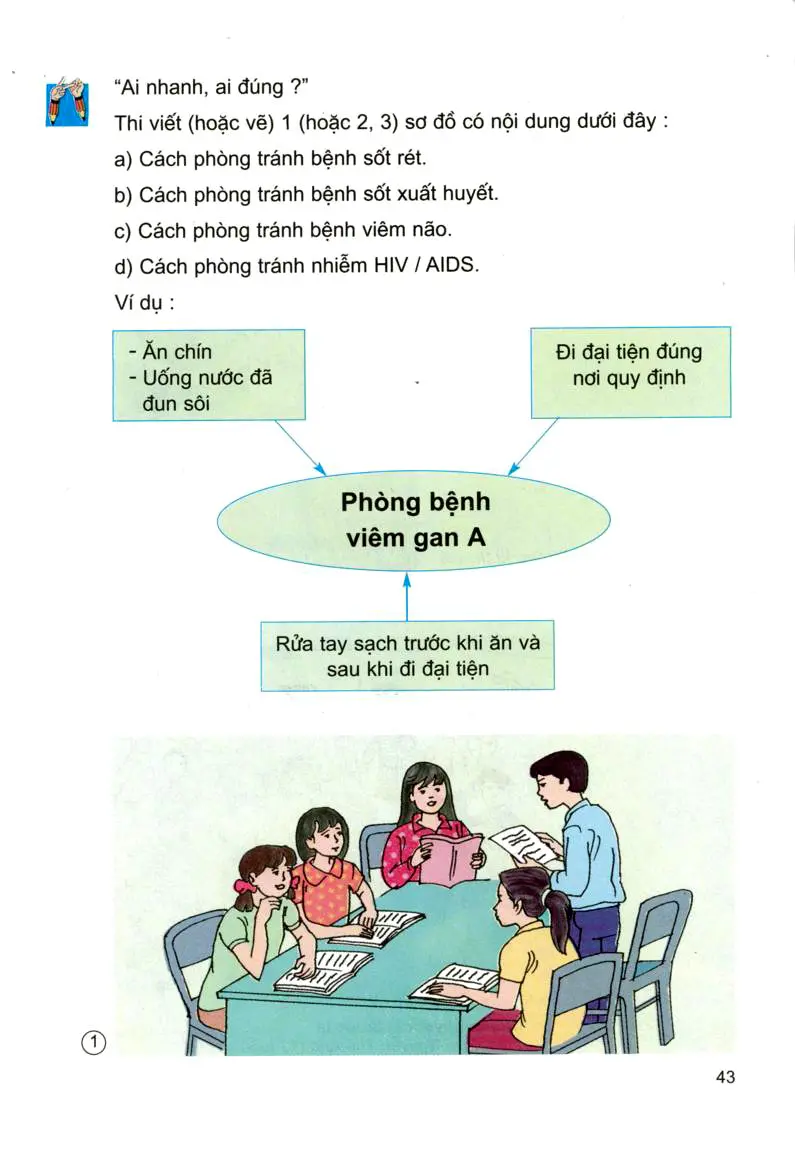 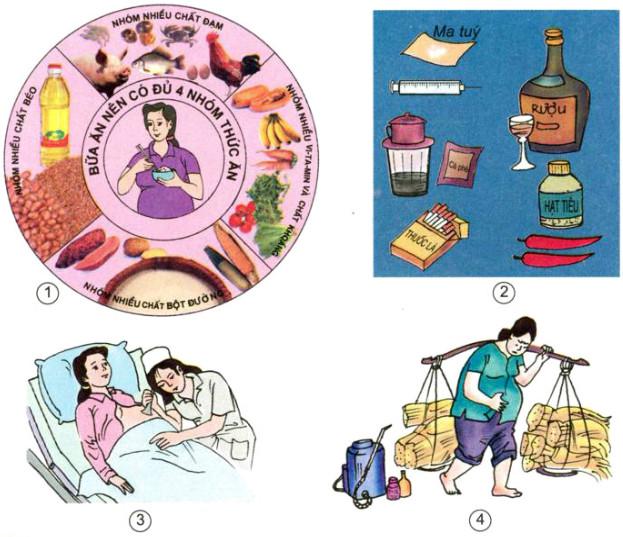 VẬT CHẤT VÀ NĂNG LƯỢNG
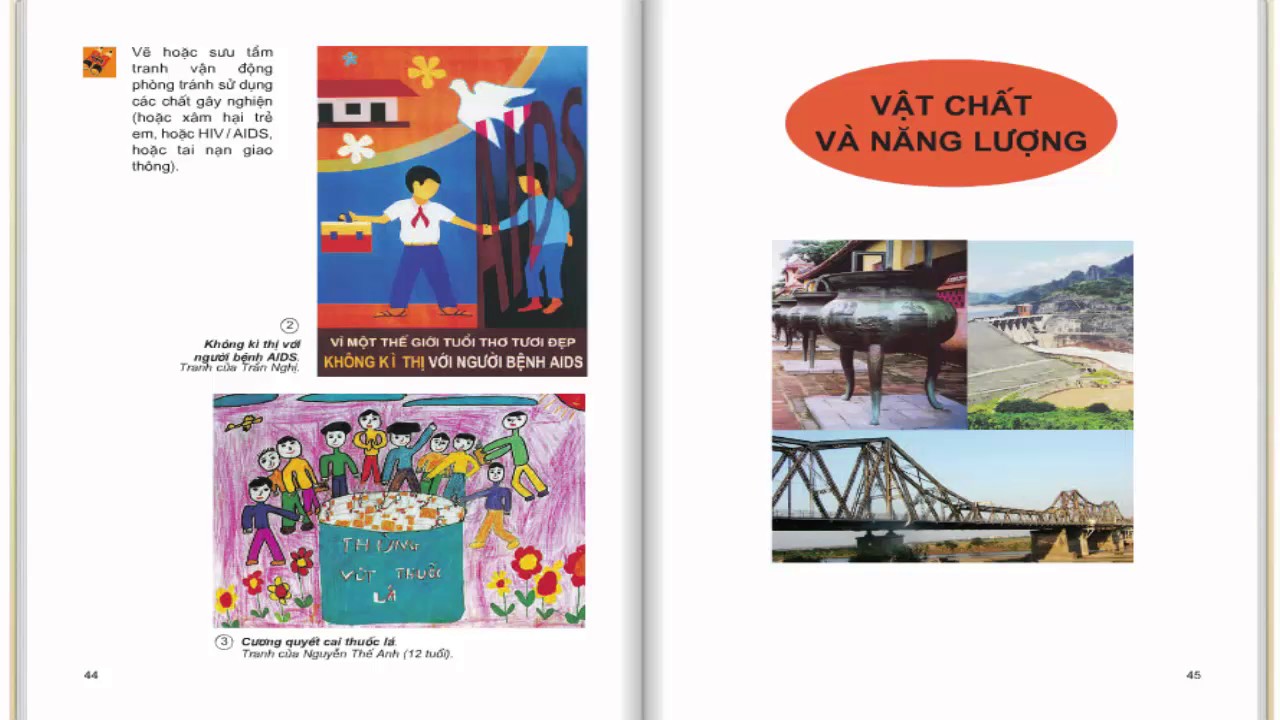 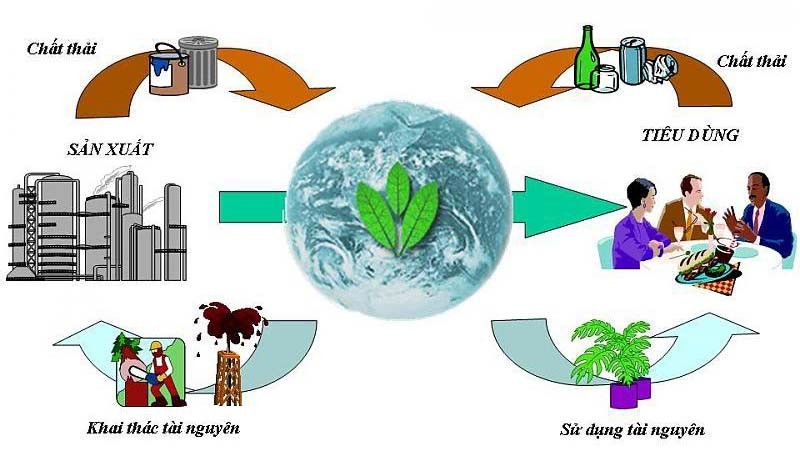 MÔI TRƯỜNG VÀ 
TÀI NGUYÊN
THỰC VẬT VÀ ĐỘNG VẬT
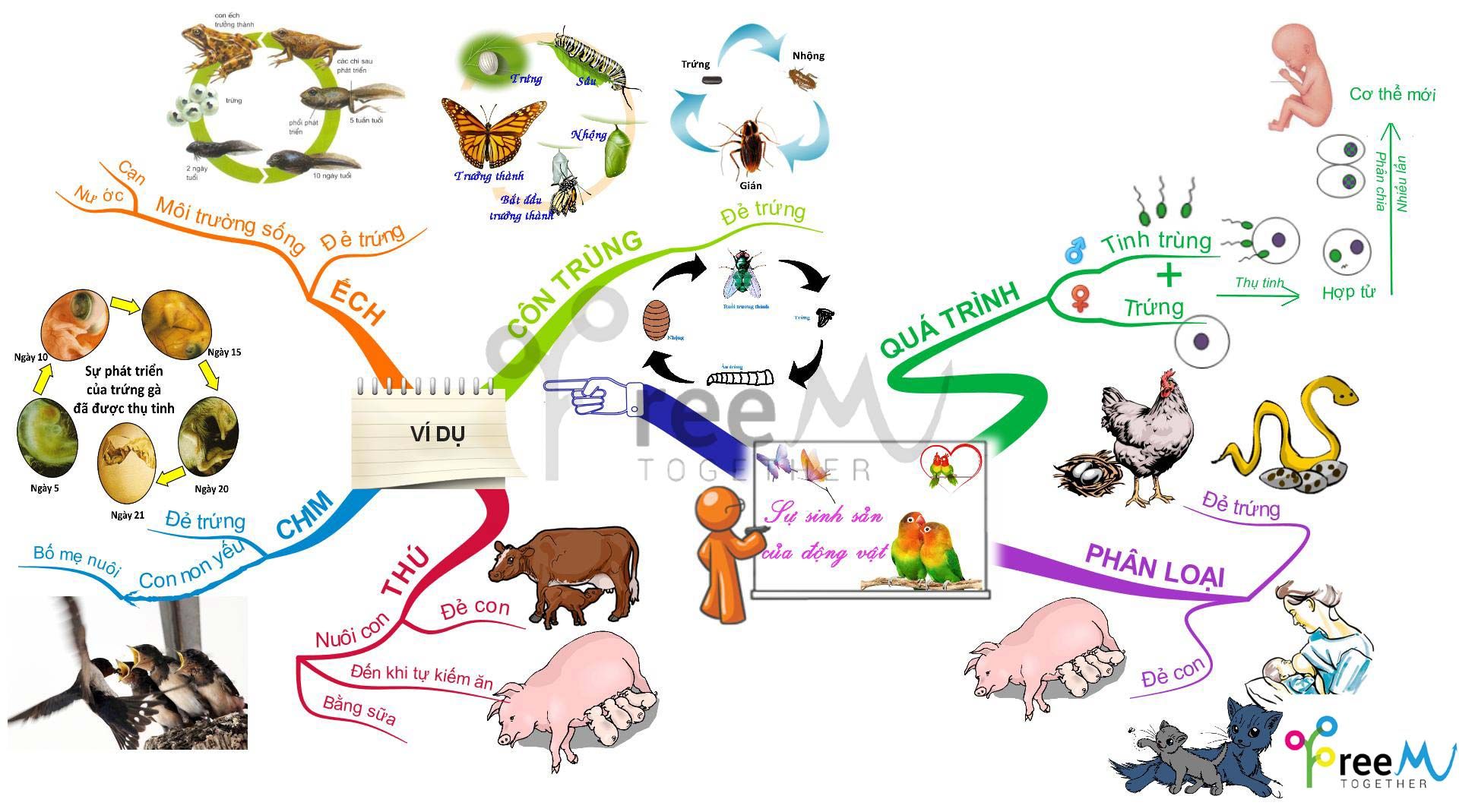 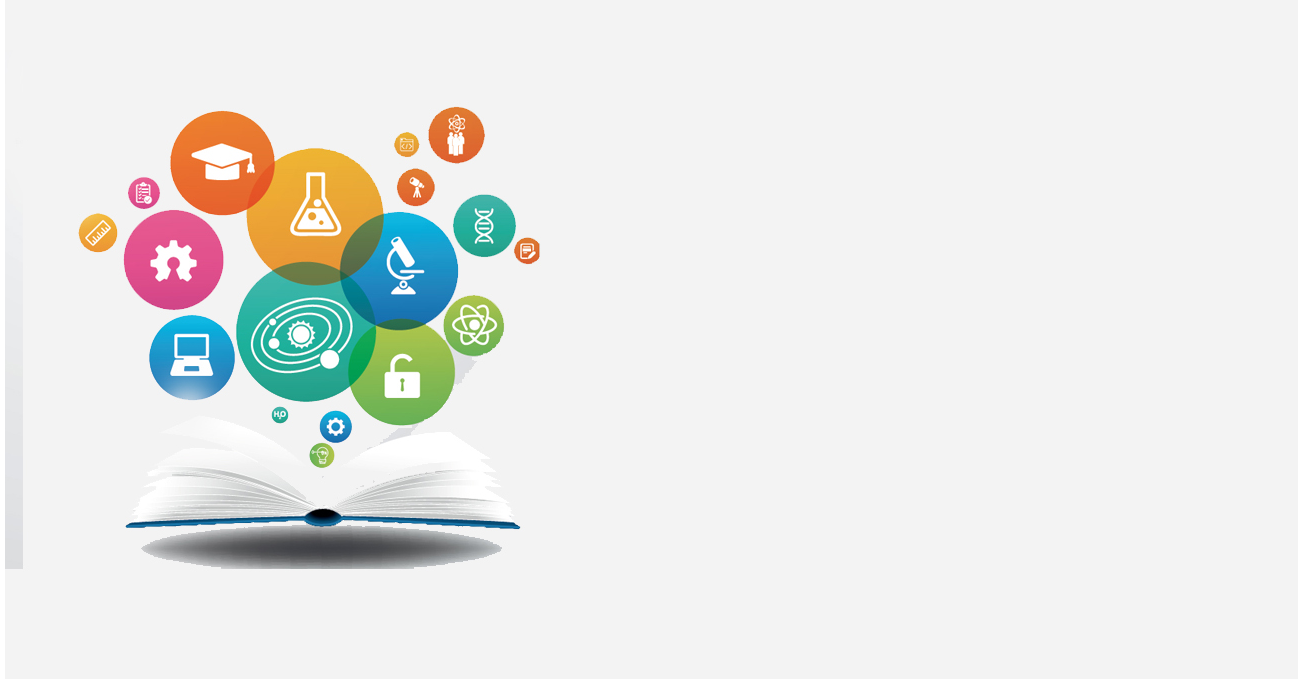 Giới thiệu chương trìnhKHTN 6
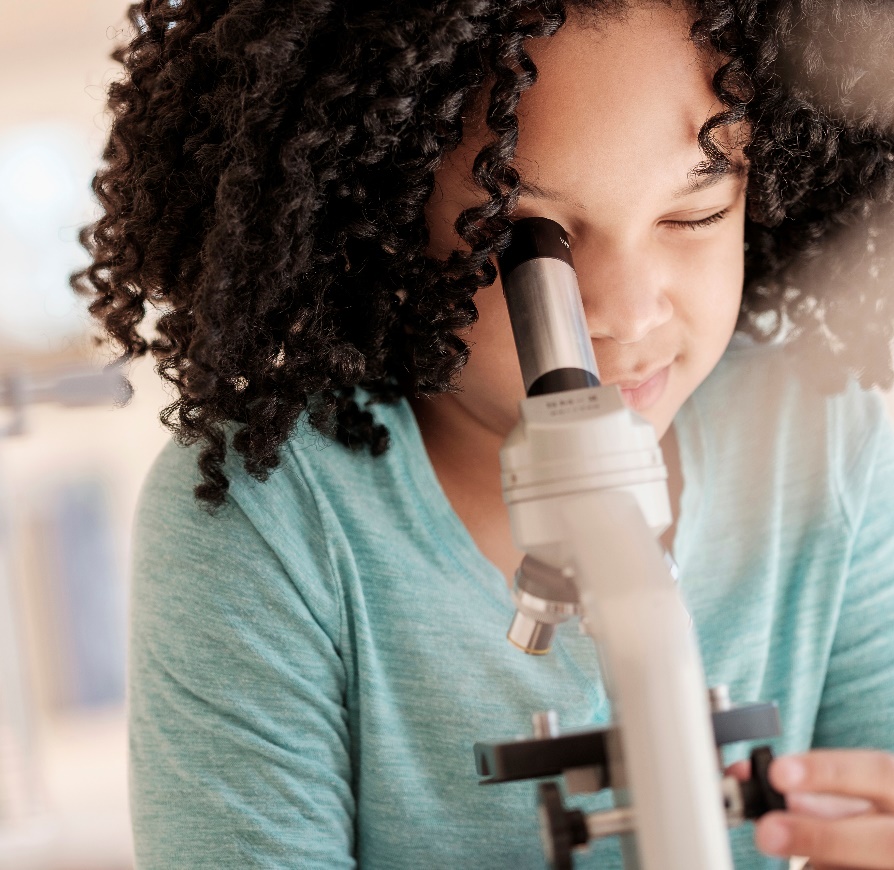 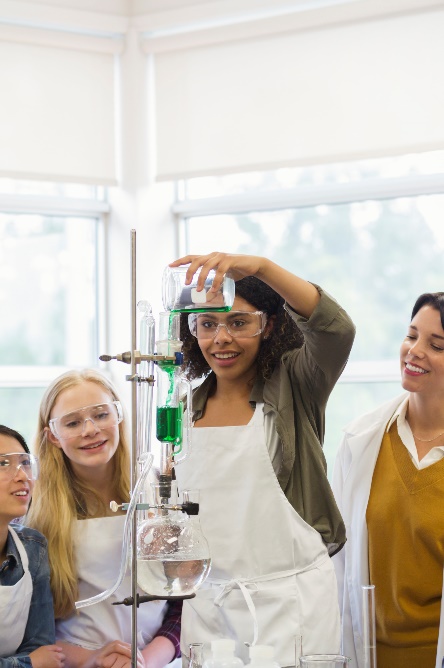 Mục lục
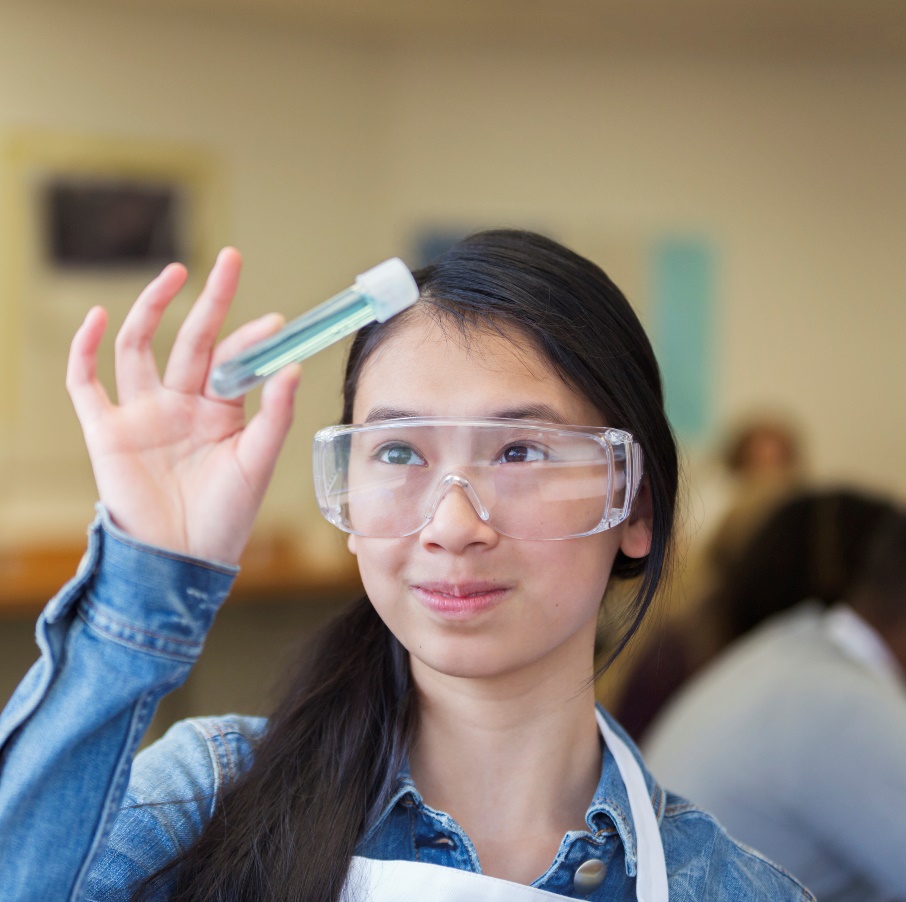 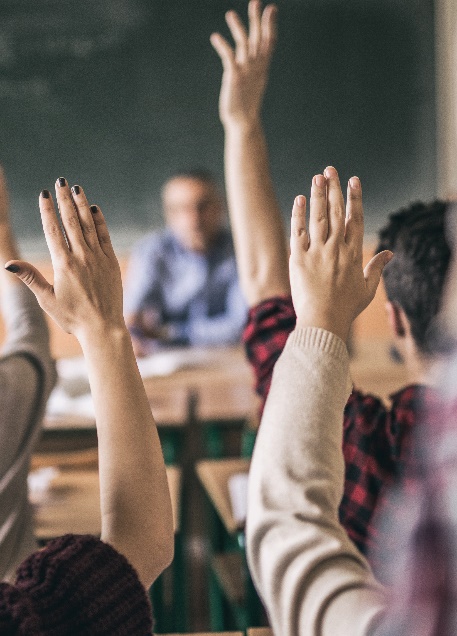 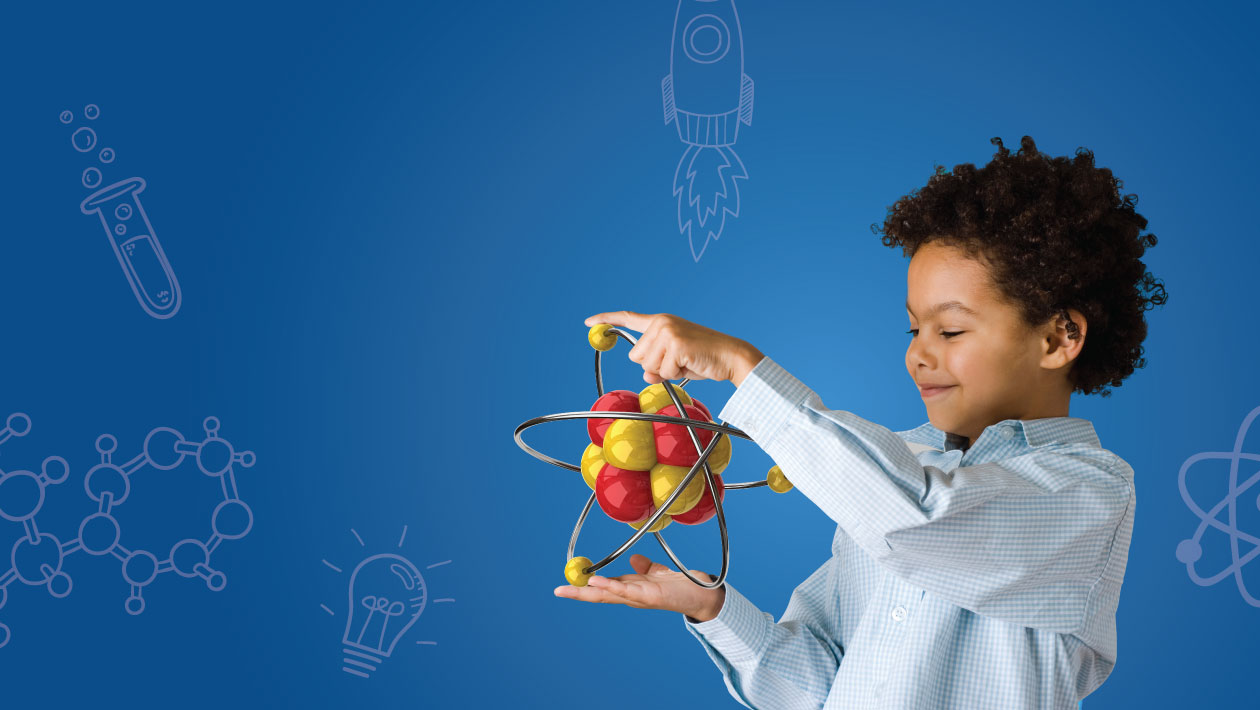 Phần I
NỘI DUNG CHƯƠNG TRÌNH
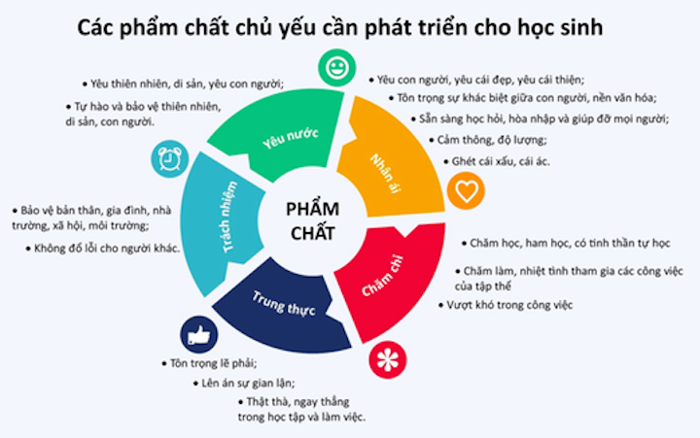 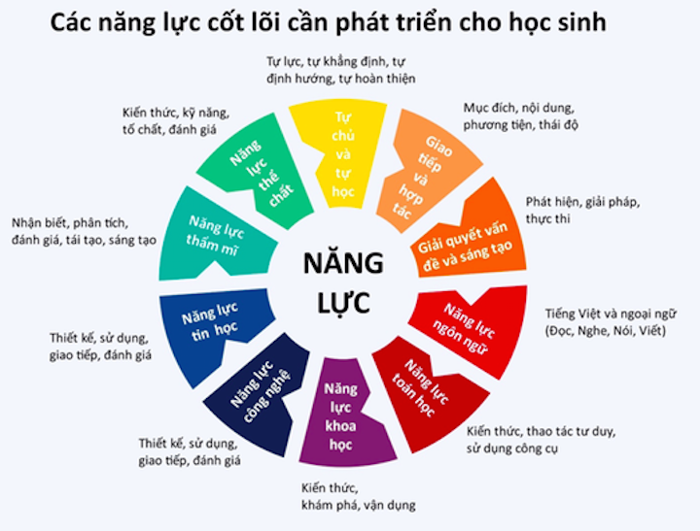 1. CHƯƠNG TRÌNH MÔN KHTN GÓP PHẦN HÌNH THÀNH VÀ PHÁT TRIỂN CÁC PHẨM CHẤT
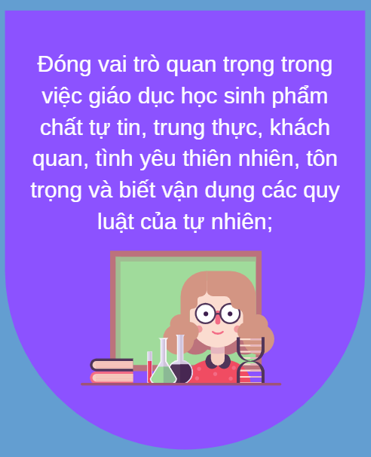 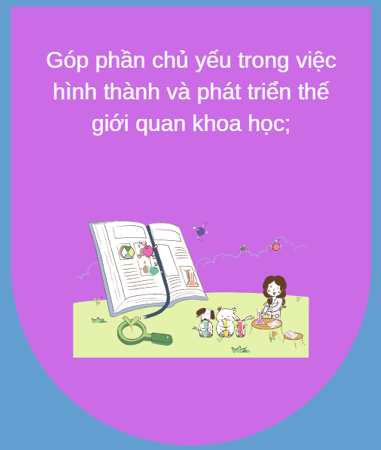 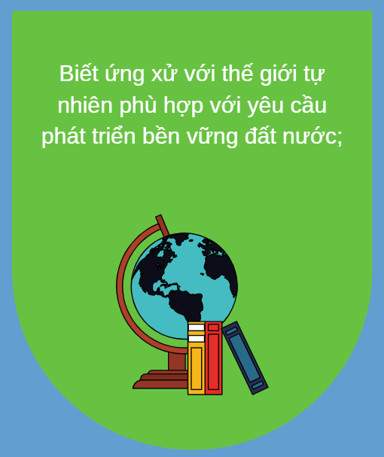 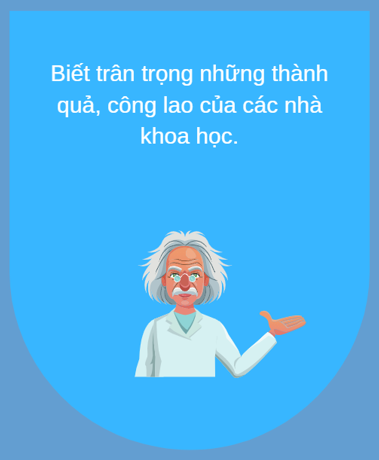 2. NĂNG LỰC KHOA HỌC TỰ NHIÊN
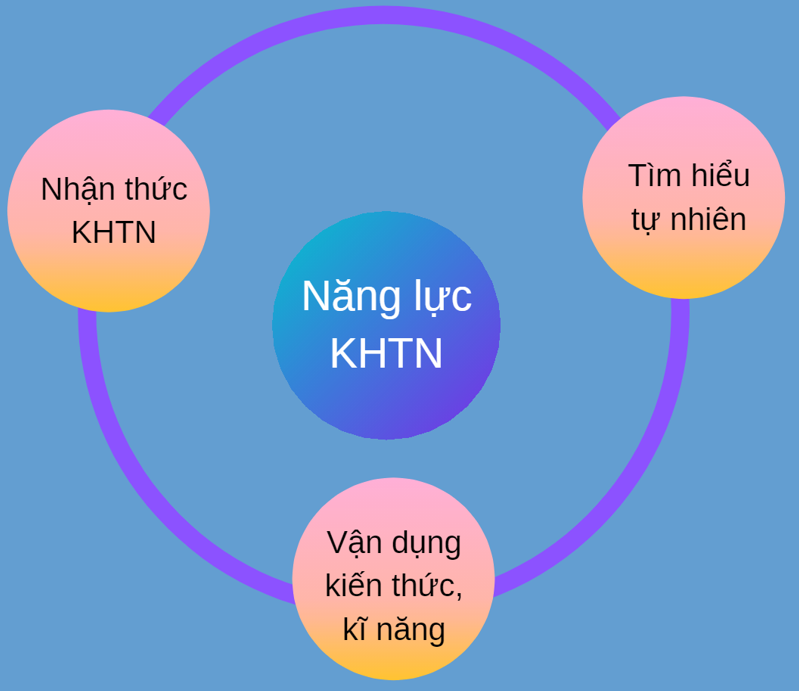 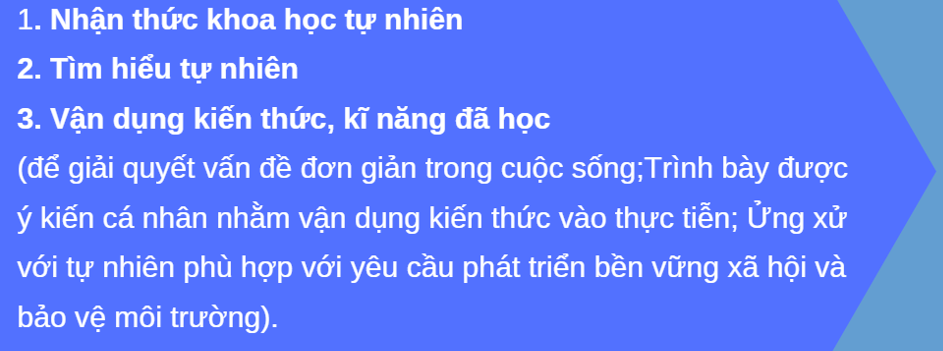 3. CÁC CHỦ ĐỀ NỘI DUNG
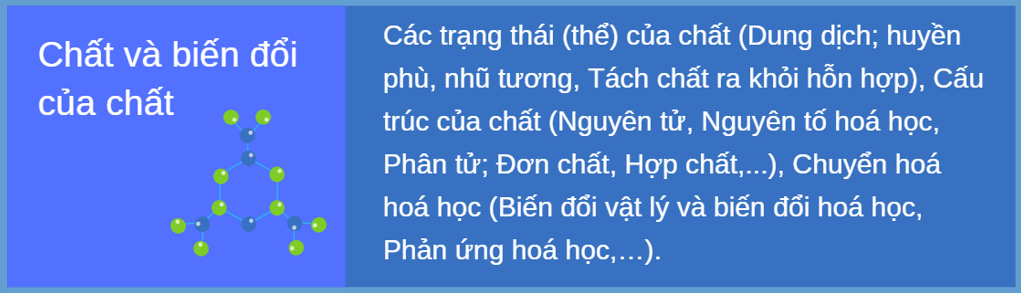 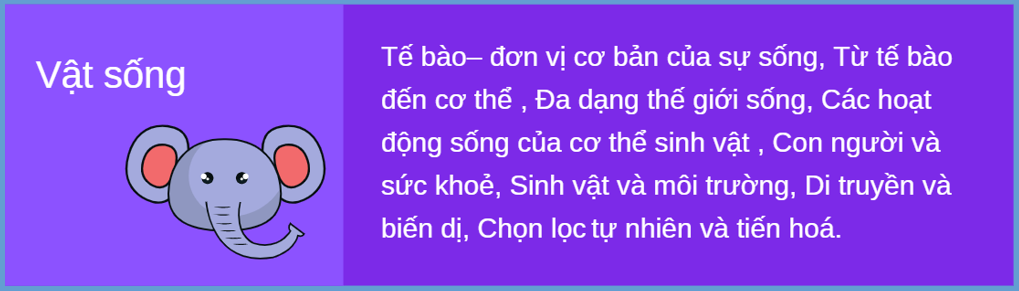 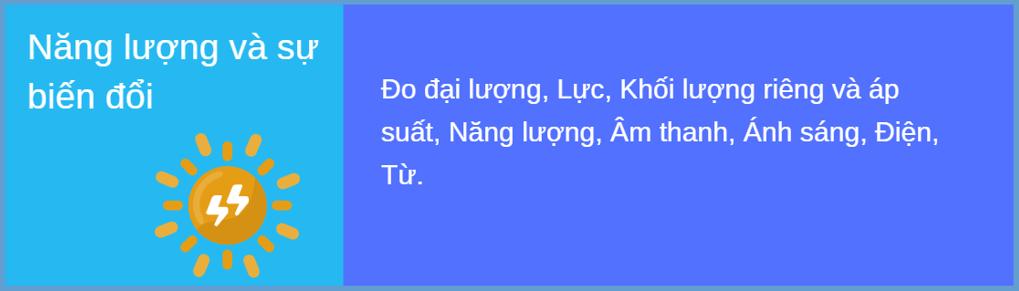 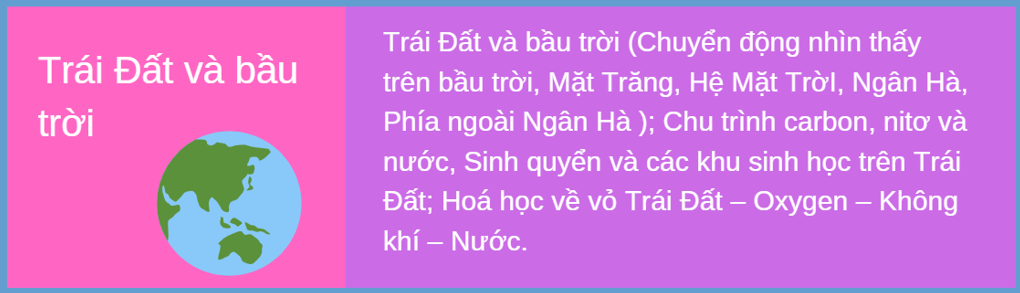 4. CÁC CHỦ ĐỀ NỘI DUNG THỂ HIỆN QUA CÁC LỚP HỌC
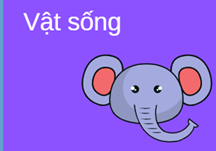 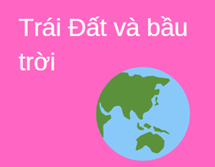 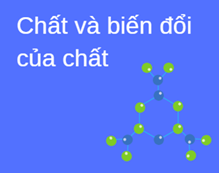 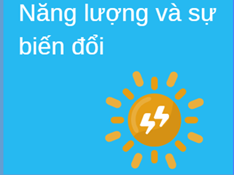 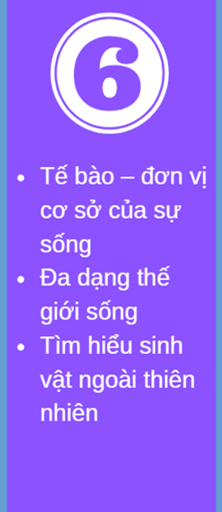 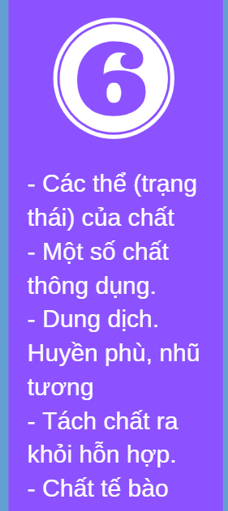 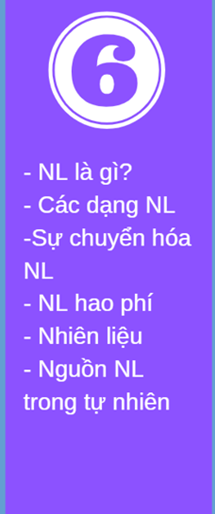 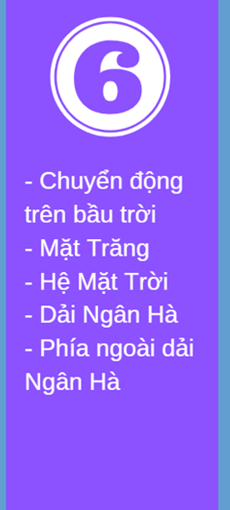 Phần II
SÁCH GIÁO KHOA MỚI
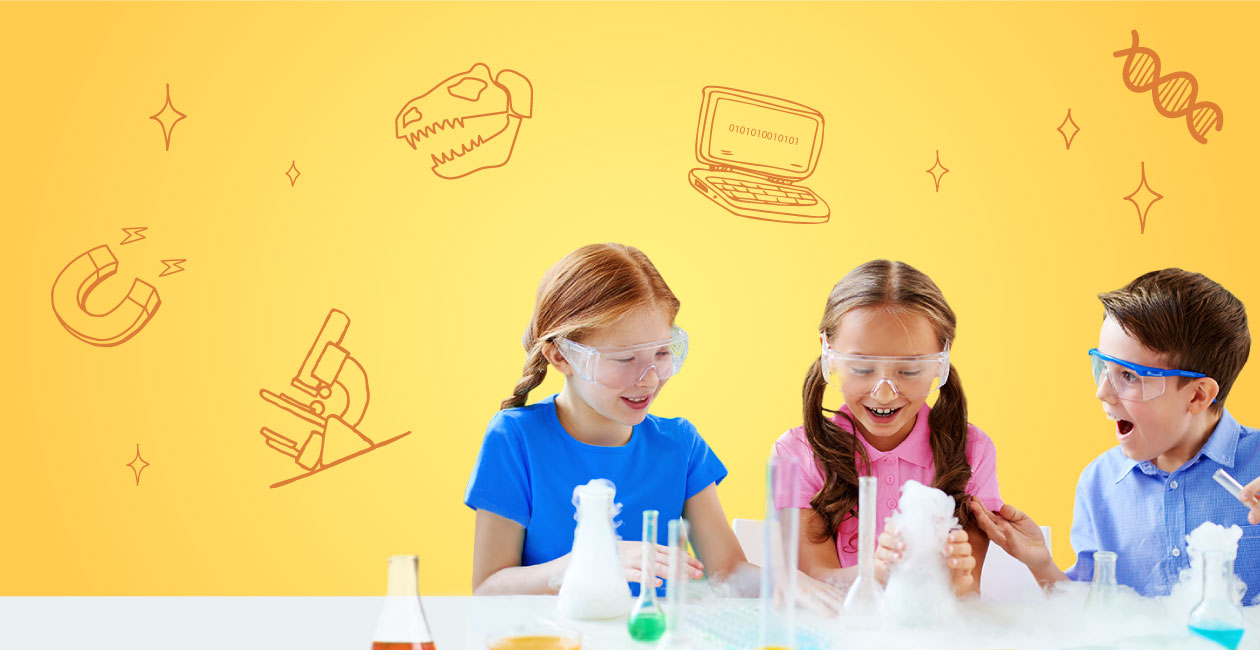 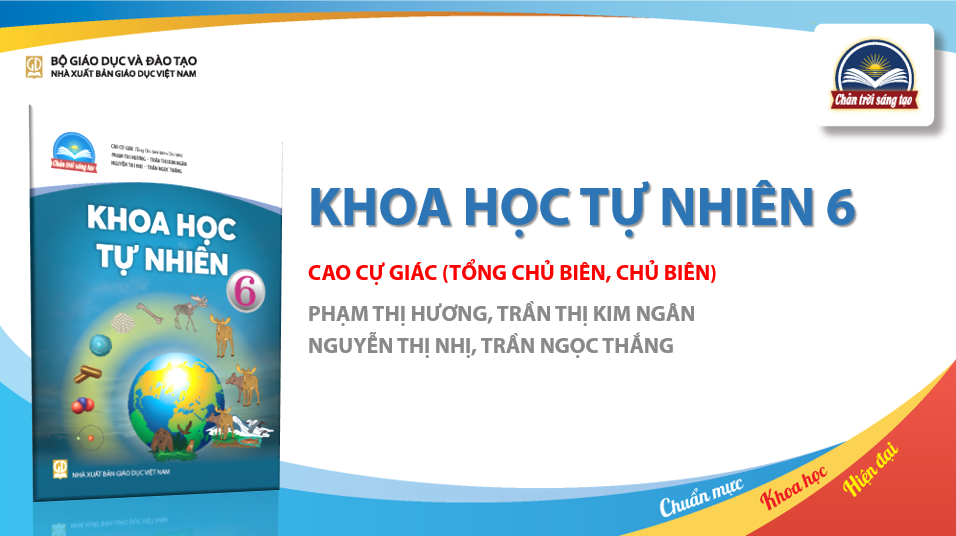 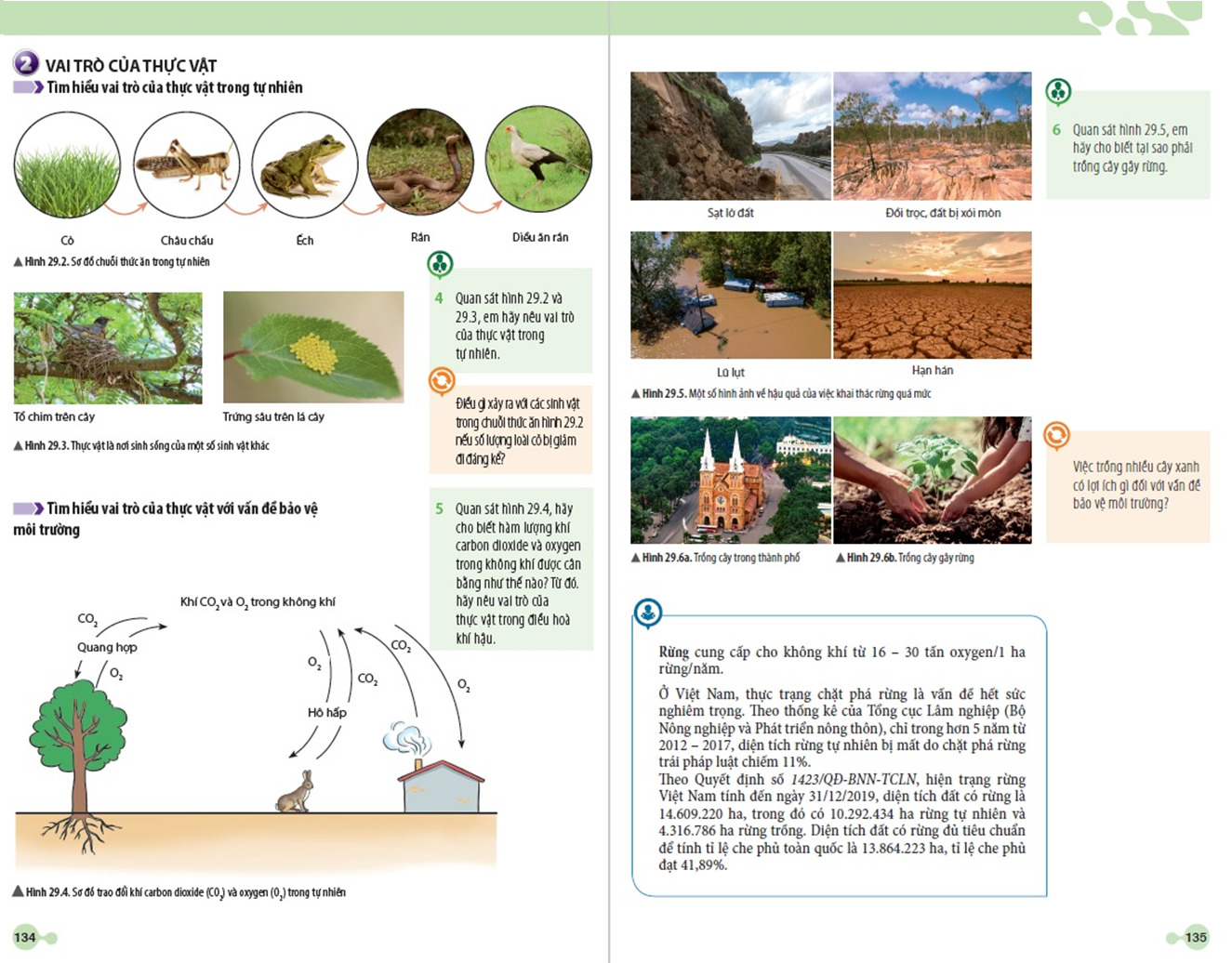 Sách Khoa học tự nhiên 6 
Sử dụng các kênh hình phong phú nhằm hỗ trợ tối đa cho kênh chữ. Các tiến trình hoạt động được mô tả và khái quát hoá bằng hệ thống các logo thống nhất.
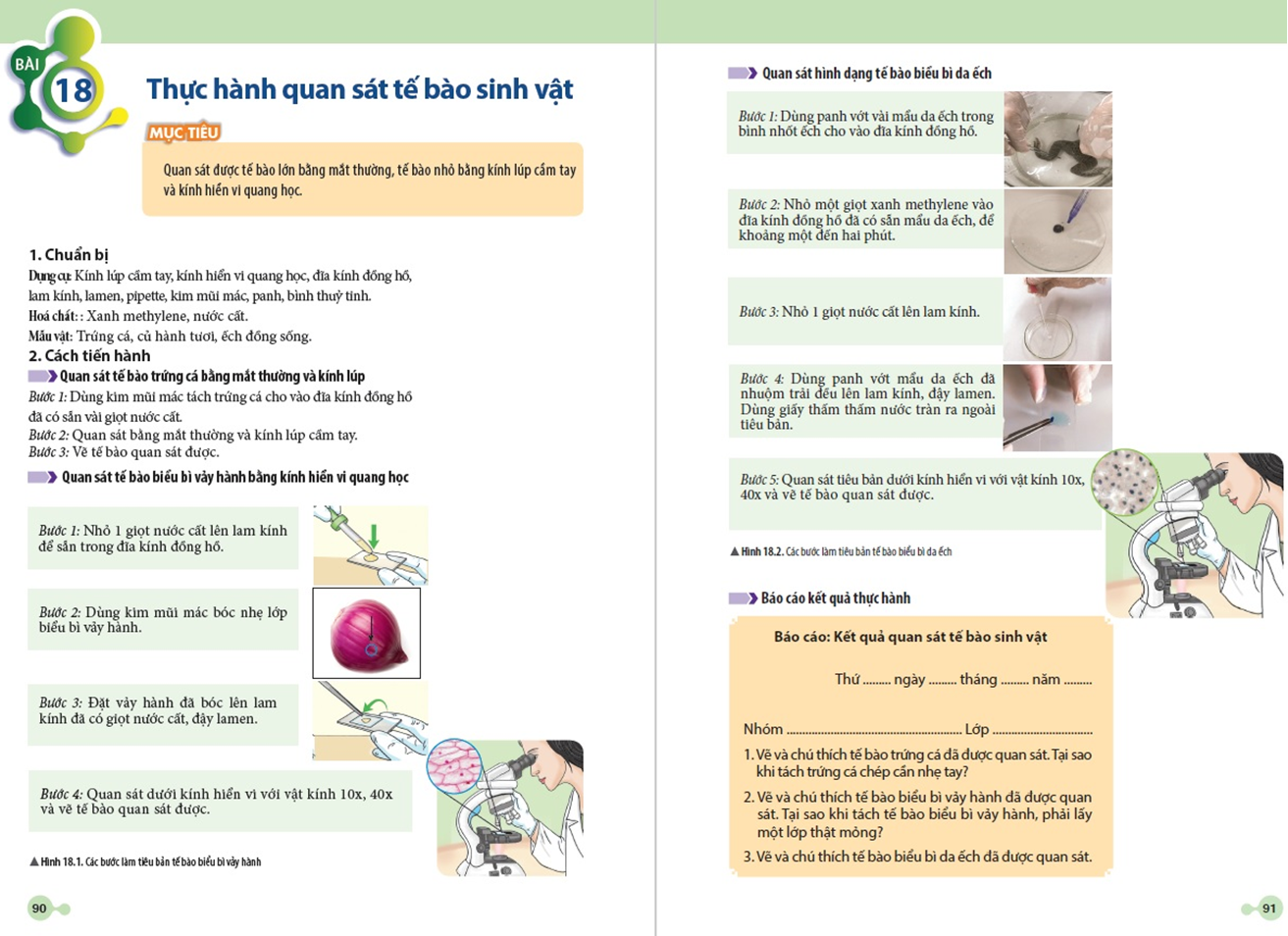 Phương pháp 
tiếp cận 
- Tiếp cận học tập qua trải nghiệm, thực tiễn.
- Tiếp cận hoạt động – ý thức – nhân cách.
- Tiếp cận năng lực, 
dạy học tích hợp.
Cấu trúc của sách: Sách được biên soạn bởi các chủ đề (để tăng tính tích hợp), mỗi chủ đề gồm một số bài học nhằm giải quyết trọn vẹn một nội dung trong chương trình.
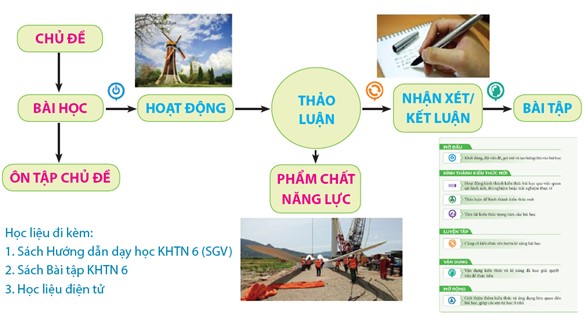 Mỗi bài học được mở đầu bằng nút Khởi động với những tình huống hấp dẫn và những câu hỏi định hướng nội dung bài học, giúp HS tâm lí khát khao, chờ đợi, đón nhận bài học.
Kèm theo là một hệ thống câu hỏi/ nhiệm vụ thảo luận giúp HS nhanh chóng đưa ra được nhận xét/ kết luận nội dung bài học.
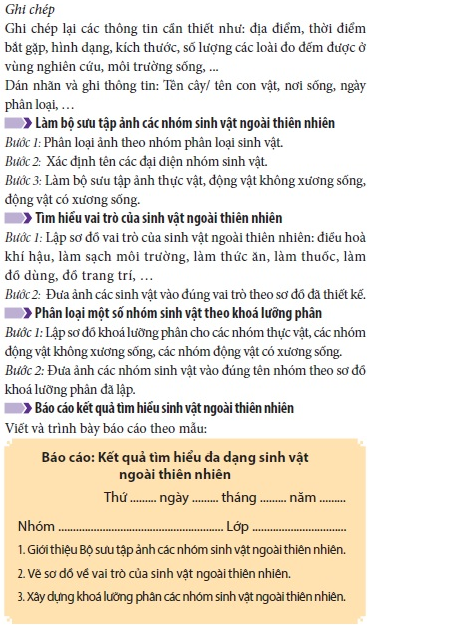 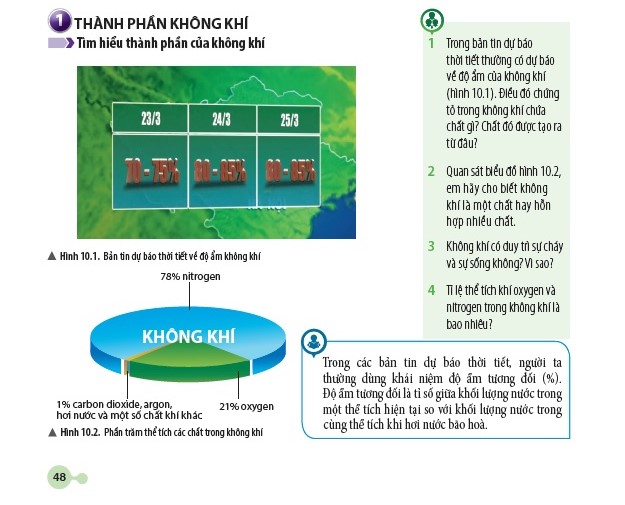 Phần III
PHÂN PHỐI CHƯƠNG TRÌNH
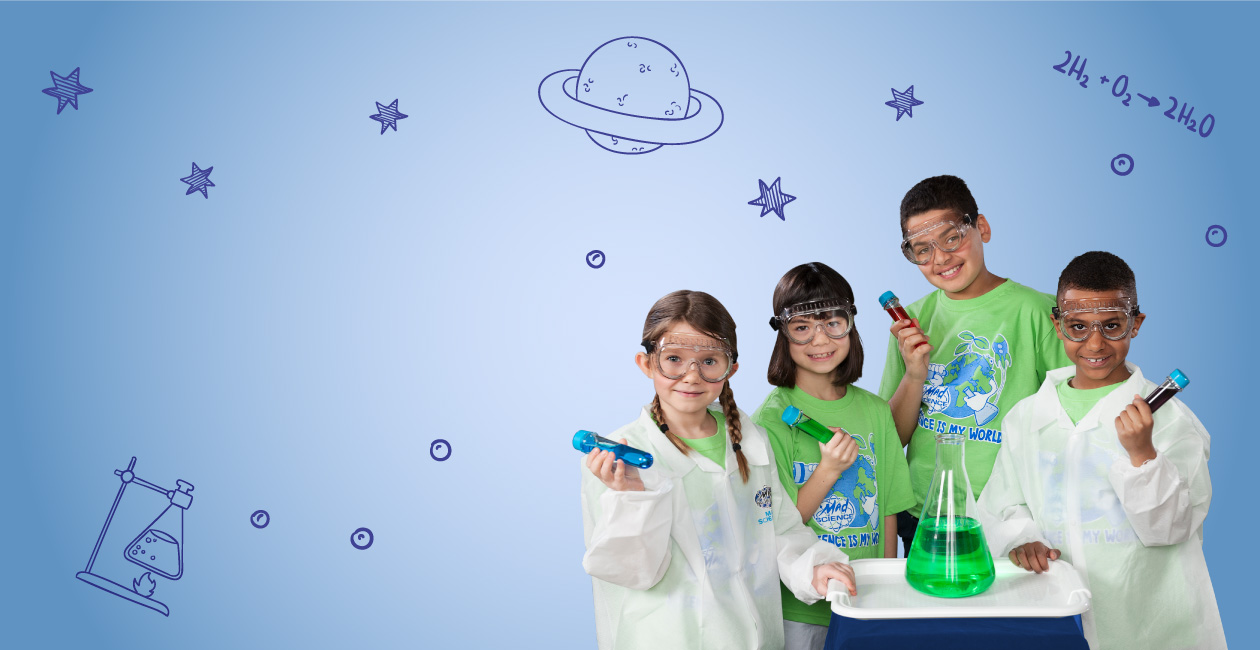 Thời lượng thực hiện 
chương trình
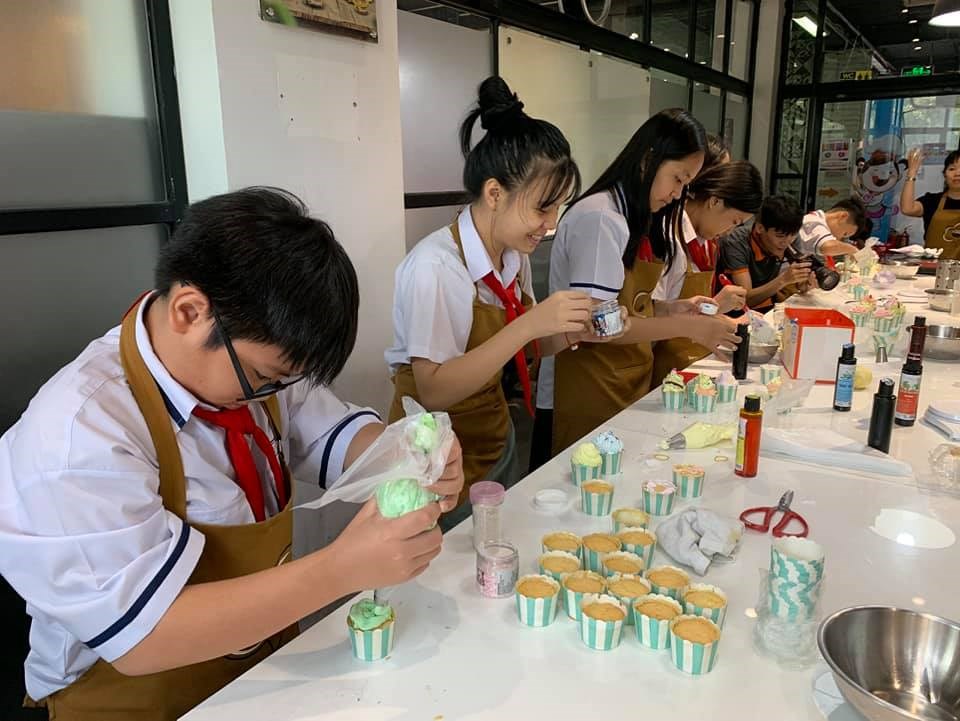 -Thời lượng dành cho môn KHTN là 140 tiết/năm học. 
- dạy trong 35 tuần, mỗi tuần 4 tiết.
PHÂN PHỐI SỐ TIẾT HỌC THEO NỘI DUNG
Biểu đồ phân phối CHƯƠNG TRÌNH KTTN 6
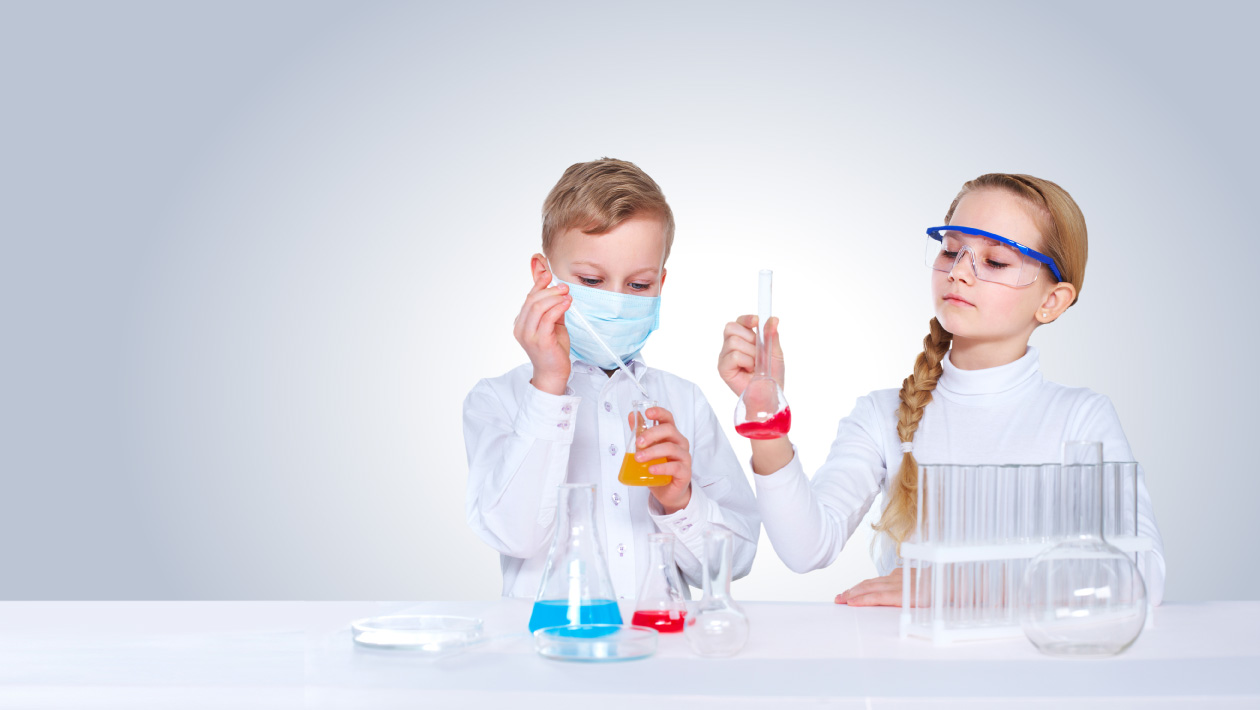 Phần IV
HÌNH THỨC KIỂM TRA & ĐÁNH GIÁ
1. Các hình thức kiểm tra
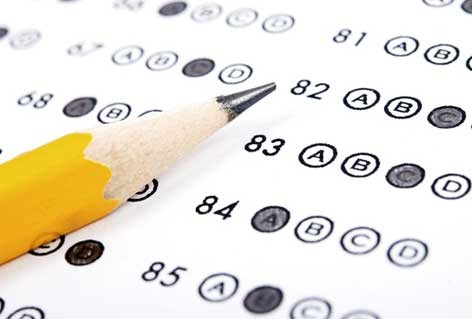 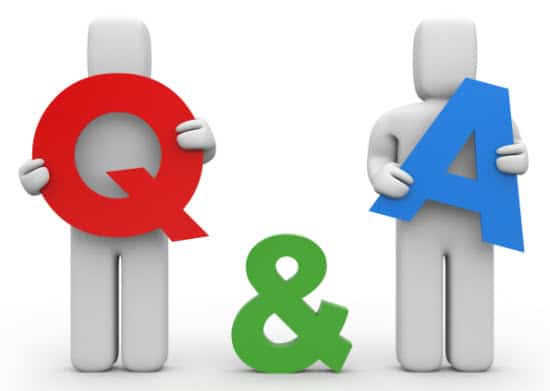 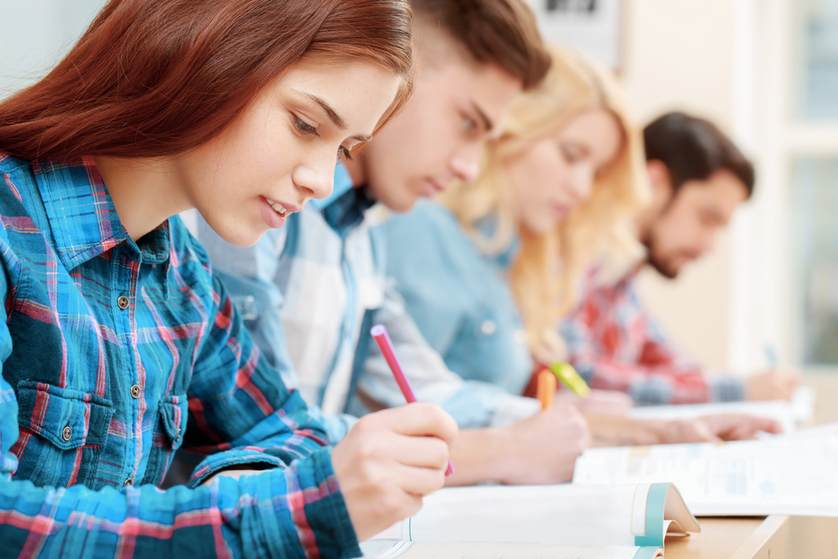 Tự luận
Hỏi đáp
Trắc nghiệm
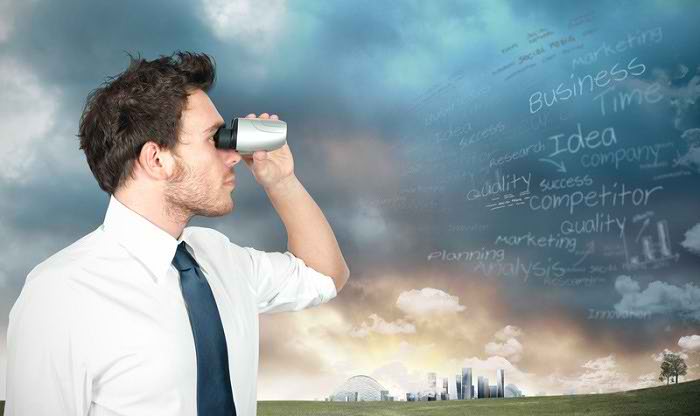 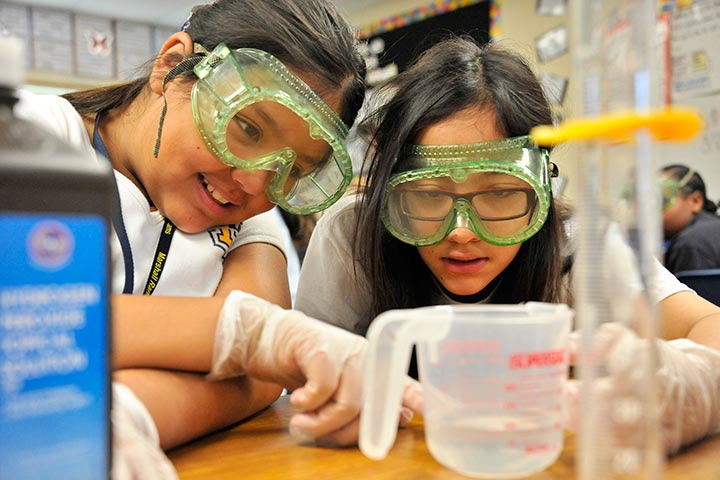 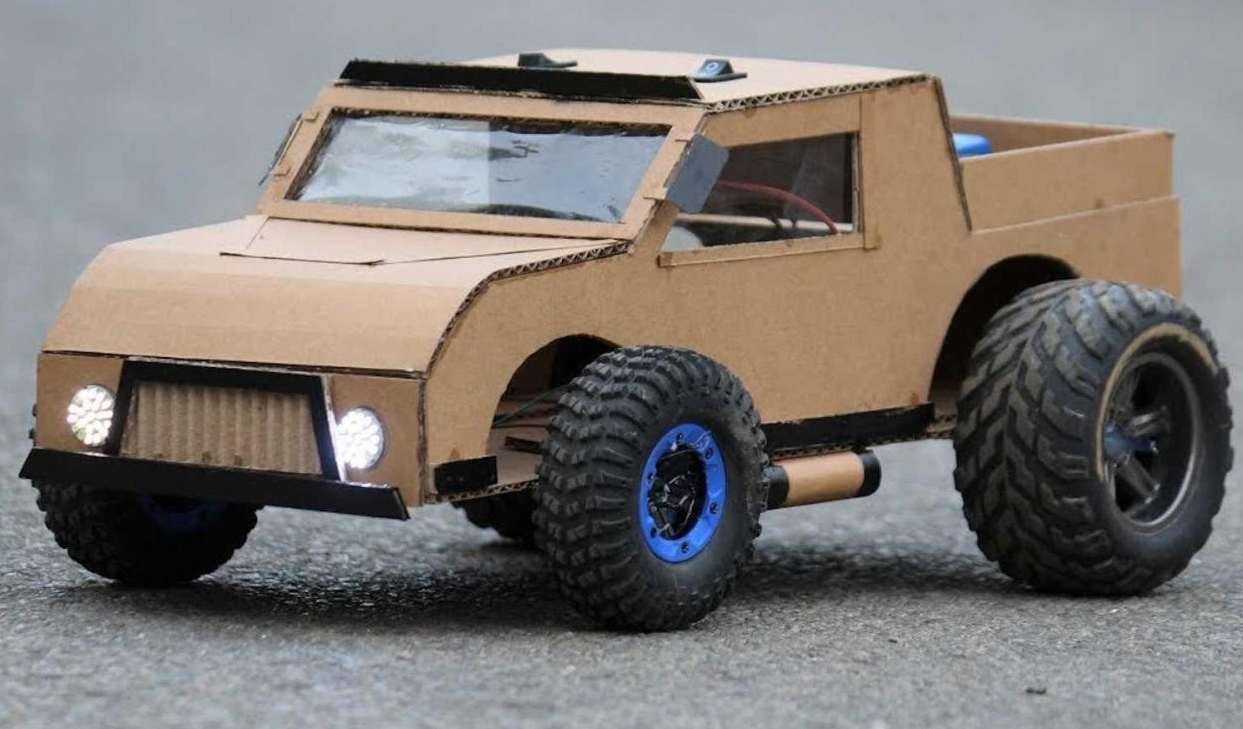 Quan sát
Thực hành
Sản phẩm
2. Các hình thức đánh giá
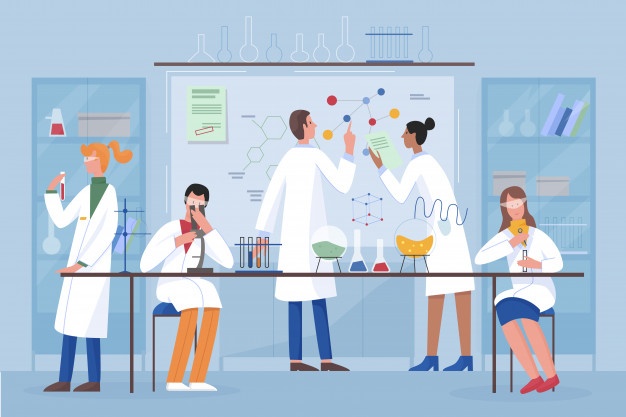 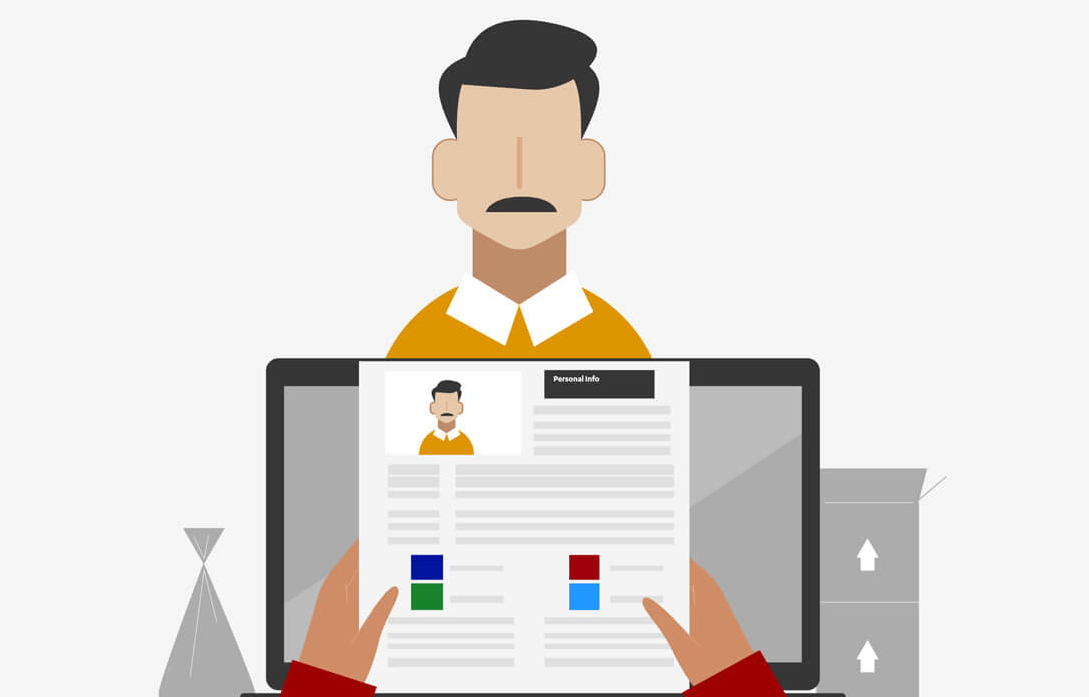 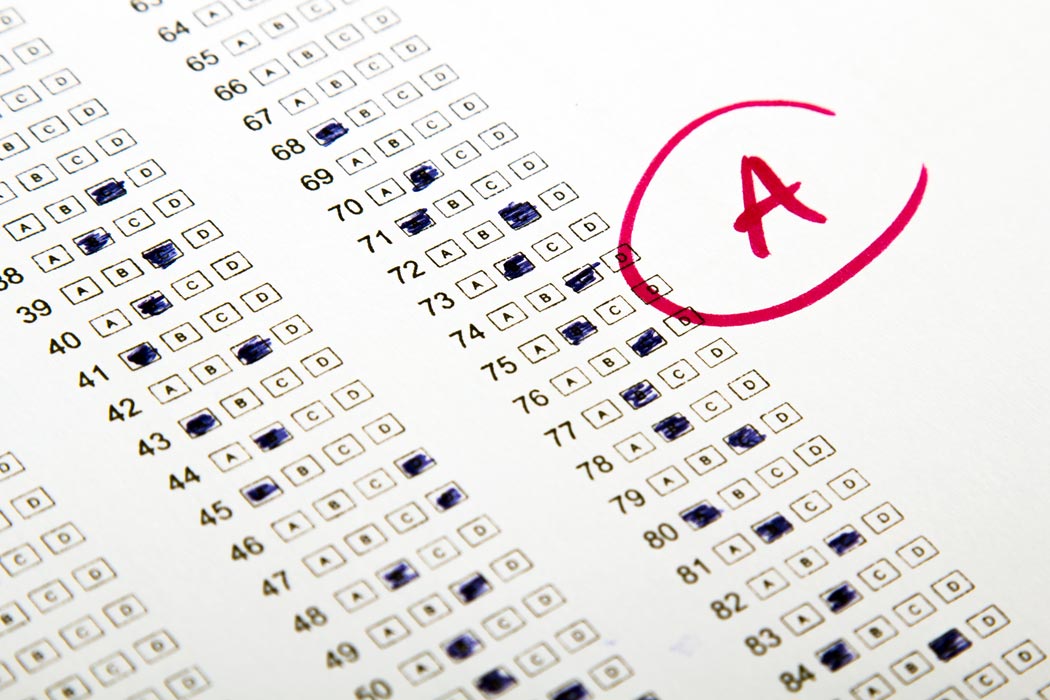 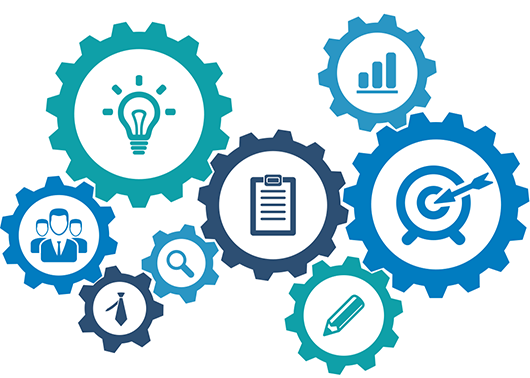 Quá trình
Kết quả
Nhóm
Cá nhân
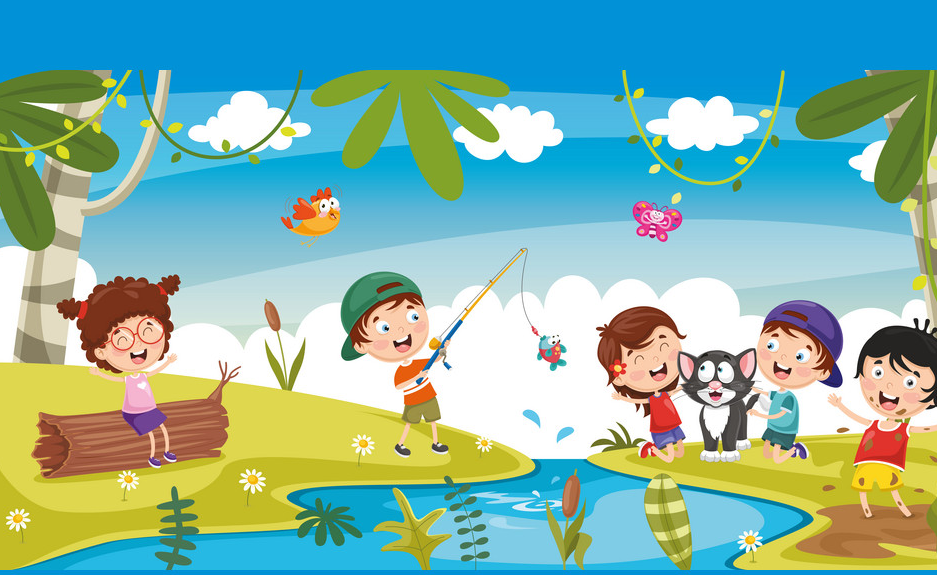 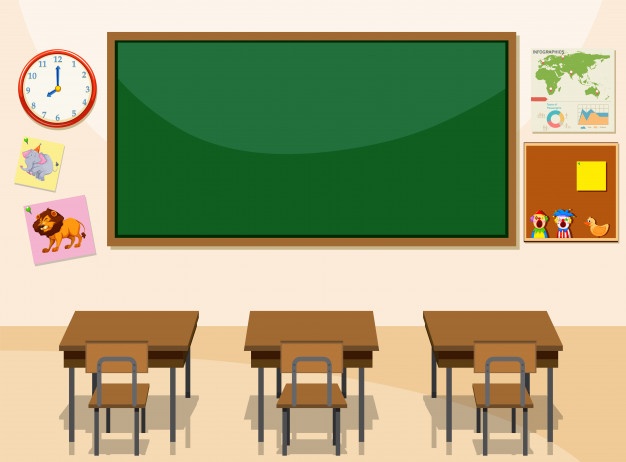 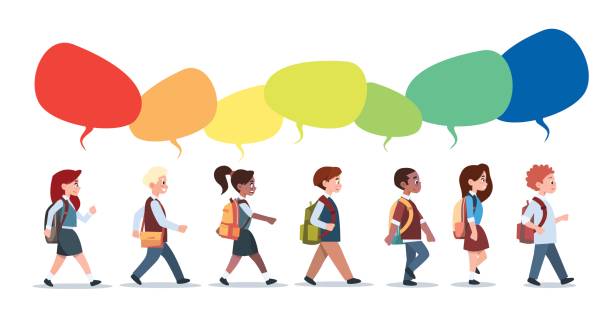 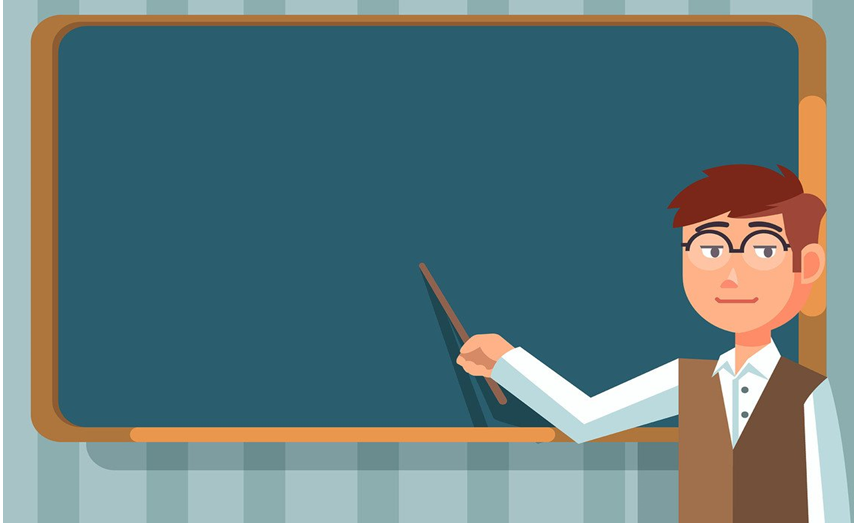 Giáo viên
Bạn học
Ngoài lớp
Trong lớp
TỰ HỌC - TỰ NGHIÊN CỨU
TỰ TIN
HỢP TÁC NHÓM
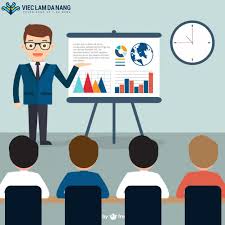 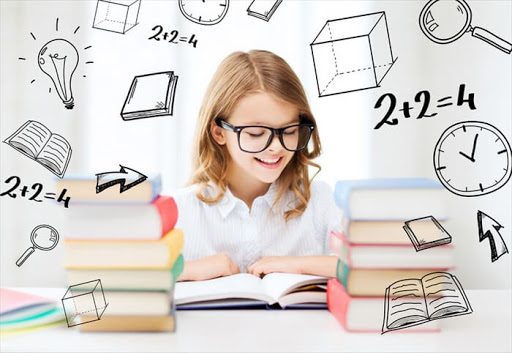 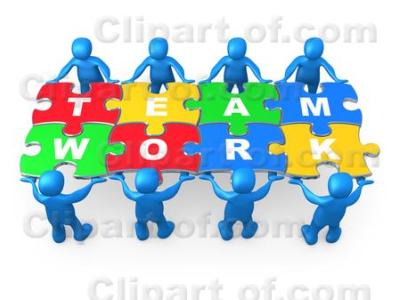 Phần V
HỌC SINH LÀM GÌ ĐỂ HỌC TỐT 
BỘ MÔN KHTN
PHÁT TRIỂN NHÓM
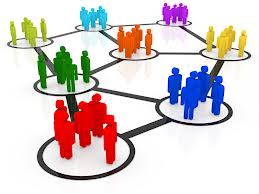 PHẦN VI.
SỰ HỖ TRỢ TỪ CHA MẸ HỌC SINH
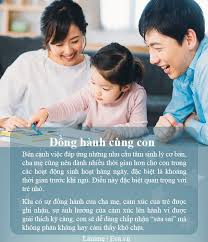 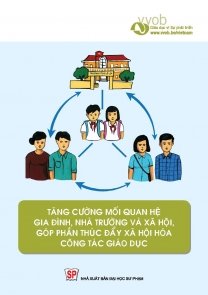 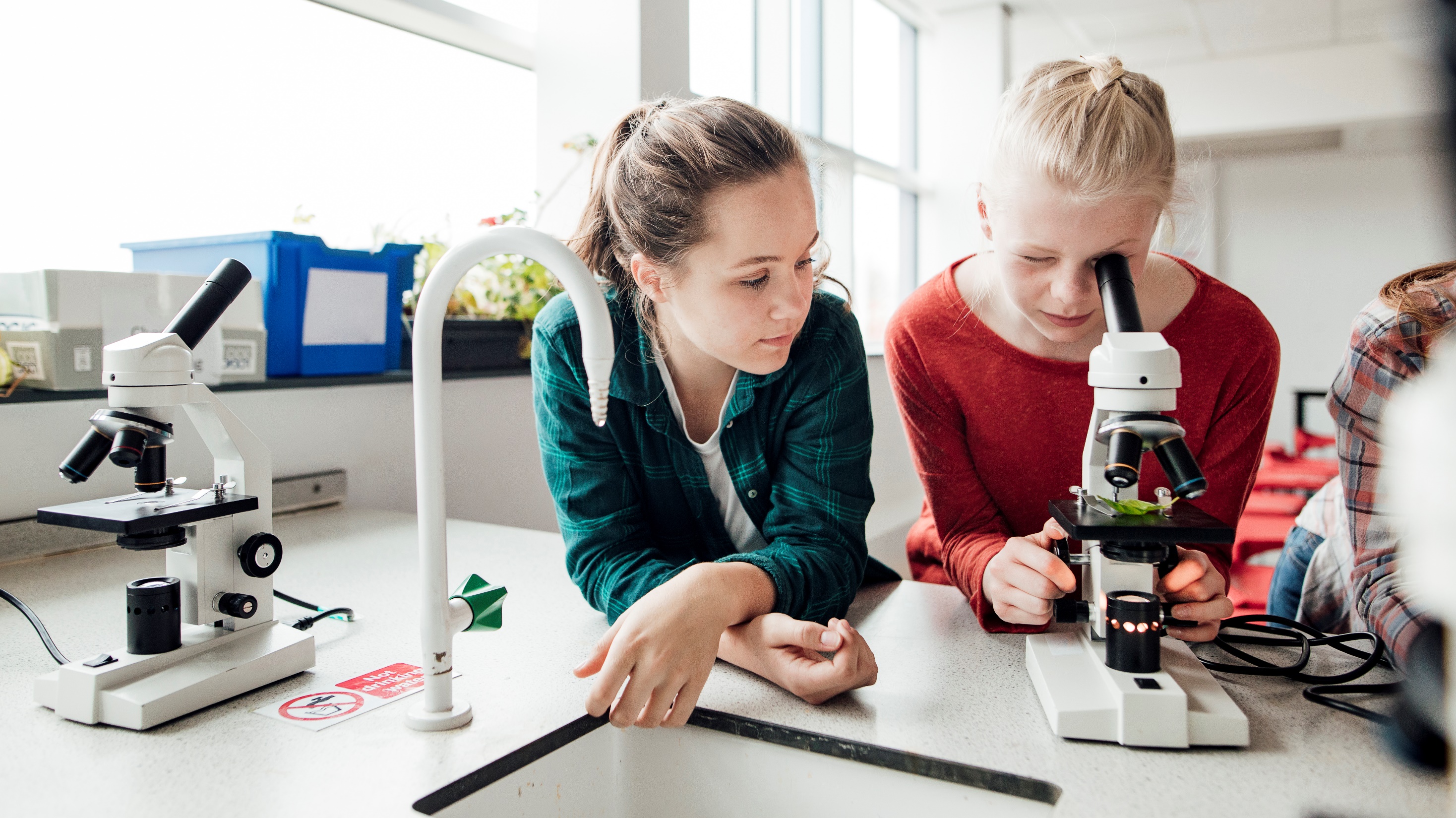 Thank You